Coal Mining:  From the Ground to powering Your Home
David Herr
Mark Bentley
Types of coal
4 Main Types of Coal
Anthracite
Carbon content between 86 and 98 percent.  Heat value of about 15,000 BTUs/lb.
Bituminous
Carbon content between 45 and 86 percent.  Heat value of 10,500 to 15,500 BTUs/lb.
Subbituminous
Carbon content between 35 and 45 percent.  Heat value of 8,300 to 13,000 BTUs/lb.
Lignite
Carbon content between 25 and 35 percent.  Heat value of 4,000 to 8,300 BTUs/lb.
How do we get coal out of the ground?
Surface Mining:
Typically occurs at depths above 180 ft. 
Most common form in Wyoming

Underground Mining
Typically occurs at depths below 300 ft.
Accounts for 60% of world coal production
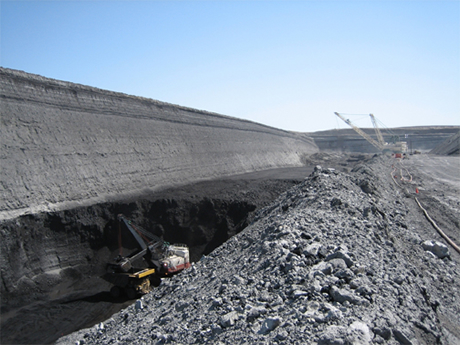 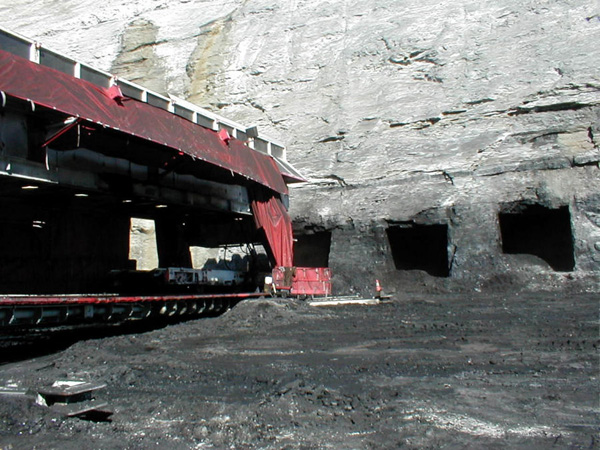 Surface mining
4 Main Types of Surface Mining
Strip Mining
Removal of large strips of overlying rock and soil to reveal coal.
Open-Pit Mining
Removal of rock and soil creating a vast pit where coal can be extracted.
Mountaintop Removal Mining
Removal of mountain tops with explosives.  Land made flat after reclamation.
Highwall Mining
A continuous miner cuts holes horizontally into the coal formation.
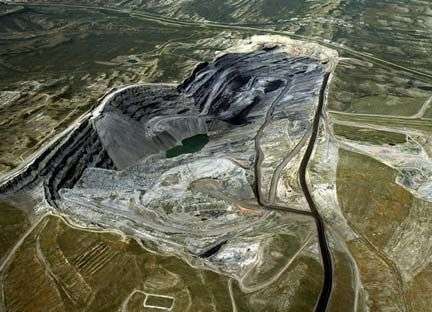 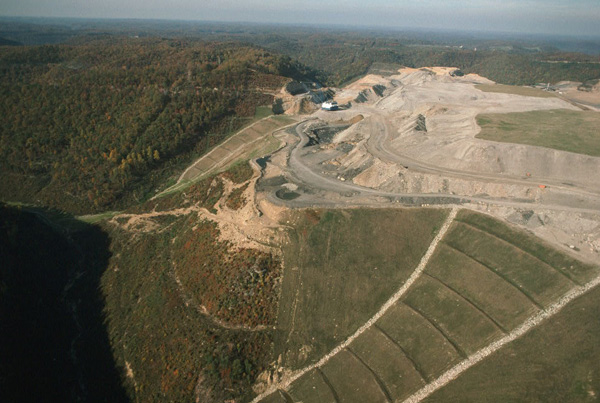 Where does the coal go after it leaves the mine?
The coal is shipped by train or barge to its destination. 
The coal may be refined before shipping
Washing with water or a chemical bath to remove some impurities
When the coal arrives at the power plant, it is pulverized into a heavy powder that is suitable for burning.
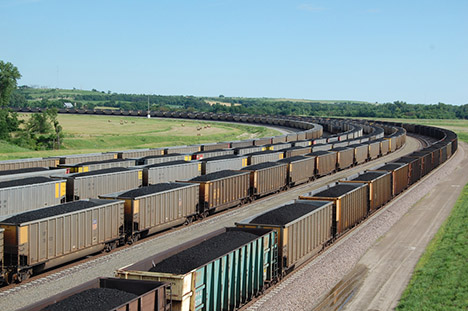 How is coal used at a power plant?
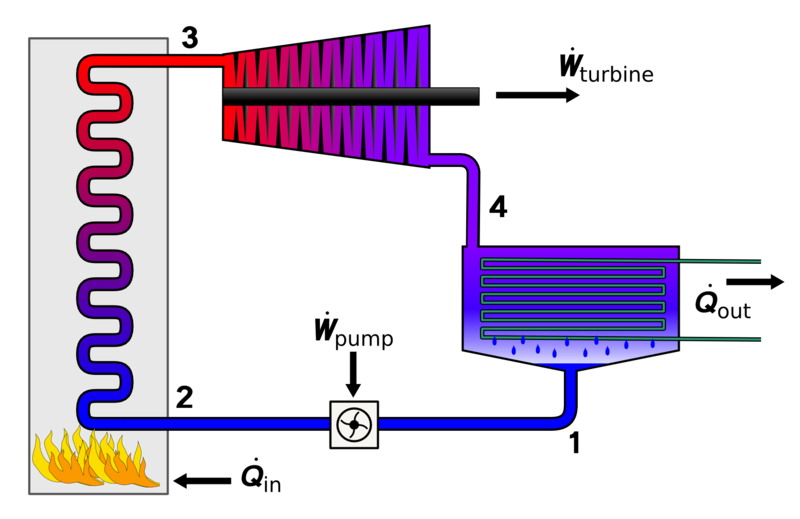 How is electricity Measured?
Electricity is measured in units of power.
The basic unit of power is the watt (W)
W = J/s = (N x m)/s = (kg x m2)/s3
Most power plants produce electricity in the scale of megawatts (MW)
Power Plants Near Lander
Beaver Creek Gas Plant
Power generation – 5 MW
Boysen Power Plant
Power generation – 15 MW
Pilot Butte Power Plant
Power Generation – 1.6 MW

The average household in Wyoming consumes 896 kWh.  These 3 plants combined generate enough electricity to run 17,360 homes
Now lets do a
Problem!!!
What is nanotechnology?
The study of manipulating matter on an atomic or molecular scale.

Deals in the size range of 1 to 100 nanometers (nm).

Applications in many fields such as energy production, medicine, biomaterials, and electronics.
Why nanotechnology is so advantageous?
Very high surface area to volume ratio (SA:V).
This is important for many chemical reactions.
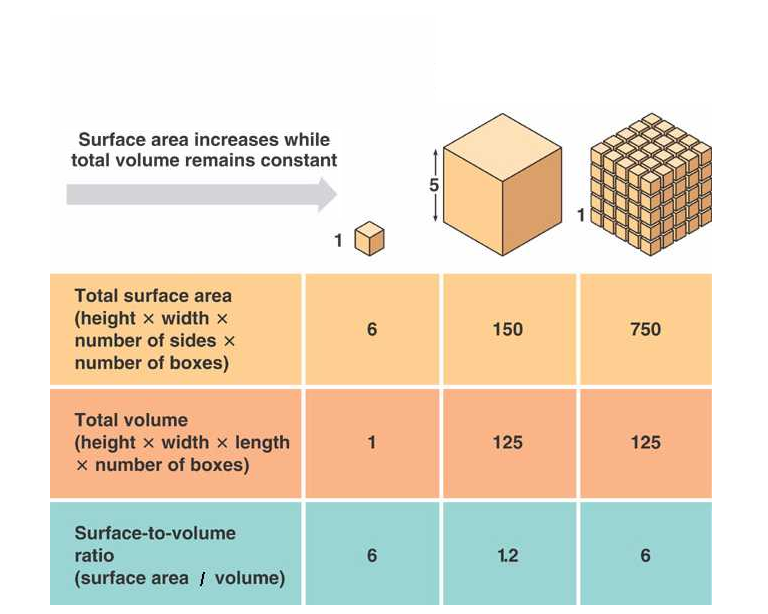